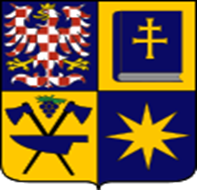 Odborný seminář pracovníků silničních správních úřadů obcí s rozšířenou působností Královéhradeckého kraje
Některé otázky správního trestání podle zákona o odpovědnosti za přestupky 250/2016 Sb.
Krajský úřad Zlínského kraje, odbor dopravy a silničního hospodářství
Mgr. Michal Tichý
Odborný seminář pracovníků silničních správních úřadů obcí s rozšířenou působností Královéhradeckého kraje
O čem to bude ?
Systematika nové právní úpravy
Kvalifikace oprávněných úředních osob
Vybrané novinky správního trestání
Vedení řízení o přestupku
Ukládání správních trestů
De
Odborný seminář pracovníků silničních správních úřadů obcí s rozšířenou působností Královéhradeckého kraje
Systematika nové právní úpravy - balíček zákonů
Nový zákon o přestupcích = zákon č. 250/2016 Sb., o odpovědnosti za přestupky a řízení o nich (účinnost 1.7.2017)

Zákon č. 251/2016 Sb., o některých přestupcích
      - nezařazené přestupky (účinnost 1.7.2017)

III. Doprovodný (změnový) zákon – sněm. tisk č. 929/2016 
Mění 250 zákonů
Úprava a sjednocení terminologie
Část 54 – změna zákona 13/1997 Sb.
[Speaker Notes: Zákon 251 – 14 paragrafů
Přestupky, které nebylo možné zařadit jinam (proti majetku – původně § 50, proti pořádku ve státní správě ve vícero odvětvích-původně § 21, § 29a- zdravotnictví, přestupky dle pův. § 42-vnitřní správa, územní samospráva, dle § 46-49) práva k obchodní firmě, přestupek křivého vysvětlení před OČTŘ

Doprovodný zákon
(v současnosti -18.1.2017- přerušeno projednávání v ústavně právním výboru)
 Hned za změnou zákona na ochranu chmele 
Zákon o silničním provozu je část 101.
Terminologie – příkaz na místě nahrazuje blok a přestupky nahrazují všechny sprdelikty.
Účinnost nemusí nastat společně s 250 a 251 - § 112 ošetřuje.]
Odborný seminář pracovníků silničních správních úřadů obcí s rozšířenou působností Královéhradeckého kraje
Vymizení „složkových“ specifik, odstranění „duplicit“ doprovodným zákonem
správní delikt – nově přestupek FPO, PO
vyloučení speciálních procesních úprav u jednotlivých zákonů (část § 43 zákona 13/1997), zejm. liberace
vyloučení speciálních lhůt pro trvání odpovědnosti za správní delikty
vyloučení speciálních pravidel pro ukládání správních trestů (dříve sankcí)
nahrazení blokového řízení „příkazem na místě“
trestnost pokusu přestupku
Odborný seminář pracovníků silničních správních úřadů obcí s rozšířenou působností Královéhradeckého kraje
Systematika zákona 250/2016 Sb.
Obecná ustanovení - část první
(Působnost zákona – časová, územní, osobní § 2 – § 4)
Hmotněprávní ustanovení – část druhá (Základy odpovědnosti za přestupek – § 5 - § 59)
Procesní ustanovení – část třetí 
(Řízení o přestupcích - § 60 - § 102)
Společná, přechodná a závěrečná ustanovení - část čtvrtá (§ 103 - § 114)
Kvalifikační předpoklady § 111
Odborný seminář pracovníků silničních správních úřadů obcí s rozšířenou působností Královéhradeckého kraje
Kvalifikační předpoklady úředníků projednávajících přestupky
§ 111-112
zákona 250/2016
vysokoškolské vzdělání nejméně v magisterském studijním programu v oboru právo na vysoké škole v České republice.
vysokoškolské vzdělání v bakalářském studijním programu v jiné oblasti a prokázat odbornou způsobilost zkouškou provedenou u Ministerstva vnitra
- do 31. 12. 2022 může činnost oprávněné úřední osoby vykonávat i úředník bez požadovaného vzdělání dle § 111. 
od 1.1.2023 úředník bez požadovaného vzdělání dle § 111 pokud je starší 50 let, pokud nejméně 10 let projednávala přestupky a rozhodovala o nich (osobní názor MT – vztahovat i na řízení o spr. deliktech)
[Speaker Notes: MV může ke zkouškám pověřit i svojí příspěvkovou organizaci – pravděpodobně IVS
Co správní delikty ? § 112 odst. 1 věta první - na přestupky a dosavadní jiné správní delikty, s výjimkou disciplinárních deliktů, se ode dne nabytí účinnosti tohoto zákona hledí jako na přestupky podle tohoto zákona.]
Odborný seminář pracovníků silničních správních úřadů obcí s rozšířenou působností Královéhradeckého kraje
Kvalifikační předpoklady úředníků projednávajících přestupky
§ 111
zákona 250/2016 Sb.
XXXXXXXXXX
§ 21 zákona 312/2002 Sb.
Zkouška podle § 111 není ZOZ, ale „obecná část zkoušky ke všem přestupkovým agendám“ 
Každý úředník bez právnického vzdělání (a mimo výjimky věku a praxe)  projednávající přestupky musí mít ZOZ na věcnou agendu + zkoušku dle § 111 od 1.1.2023.
Složení zkoušky ZOZ dle zákona č. 312/2002 Sb. nenahrazuje zkoušku dle § 111 odst. 1. Smyslem prokazování ZOZ je ověření předpokladů pro výkon jednotlivých správních agend se specifickým zaměřením na působnost územních samosprávných celků. 
Odborná způsobilost dle § 111 ZOP pokrývá zejména znalost právních předpisů v oblasti odpovědnosti za přestupek. (stanovisko MVČR - odboru legislativy a koordinace předpisů č.j. MV-152351-2/LG-2016)
Konzultační den na MV dne 7.3.2017 k dané věci – názory na problematiku se stále vyvíjí !!!
[Speaker Notes: MV může ke zkouškám pověřit i svojí příspěvkovou organizaci – pravděpodobně IVS
Co správní delikty ? § 112 odst. 1 věta první - na přestupky a dosavadní jiné správní delikty, s výjimkou disciplinárních deliktů, se ode dne nabytí účinnosti tohoto zákona hledí jako na přestupky podle tohoto zákona.
Postupné oddělování správního trestání od věcných agend – agenda NKV má blíž k agendám dle 111/1994 Sb., než k dalším částem zákona  příklad – Slovensko, Chorvatsko – soustava přestupkových soudů]
Odborný seminář pracovníků silničních správních úřadů obcí s rozšířenou působností Královéhradeckého kraje
Systematika zákona 250/2016 Sb.
Obecná ustanovení - část první
(Působnost zákona – časová, územní, osobní § 2 – § 4)
Hmotněprávní ustanovení – část druhá (Základy odpovědnosti za přestupek – § 5 - § 59)
Procesní ustanovení – část třetí 
(Řízení o přestupcích - § 60 - § 102)
Společná, přechodná a závěrečná ustanovení - část čtvrtá (§ 103 - § 114)
Kvalifikační předpoklady § 111
Metodická porada pracovníků dopravně správních agend 
Luhačovice 10. – 11. 11. 2016
Obecná ustanovení - působnost
Časová - odpovědnost za přestupek se posoudí podle toho zákona, který byl účinný v době, kdy ke spáchání přestupku došlo, pokud nový zákon není pro pachatele příznivější – čl. 40 odst. 6 LZPS (§ 7 starého PZ)

Územní – zásadně přestupky spáchané na území ČR, ale i přestupky mimo ČR, 
pokud došlo k porušení zájmu na území ČR a následku v cizině a naopak (i částečně)
pachatel svým jednáním porušil povinnost, kterou má podle právního řádu České republiky i mimo území České republiky,
pachatel spáchal přestupek proti majetku nebo proti občanskému soužití, pokud takové jednání nebylo projednáno v cizině
„vzájemnost“ dle mez. smlouvy
potrestat jen v zahraničí nebo jen v ČR (ne dvakrát v téže věci)

Osobní – imunita diplomatů, imunita prezidenta, soudců ÚS, 
- ne příslušníci bezpečnostních sborů, ne vězni
   - senátoři a poslanci jen když chtějí
[Speaker Notes: Územní – příklad z trestného činu – dáme mu bombu do kufru na nádraží v Pardubicích a ona bouchne až v Žilině – pachatele pořešíme u nás – příklad z 13/1997 - § 42b odst. 1 písm. b) jako odesílatel zásilky vydá k přepravované zásilce doklad, v němž uvede nižší hmotnost zásilky, než je její skutečná hmotnost, pokud vozidlo, které zásilku přepravuje, překročí při nízkorychlostním nebo vysokorychlostním kontrolním vážení hodnoty stanovené zvláštním právním předpisem10), s výjimkou překročení největších povolených rozměrů vozidel a jízdních souprav.

Absurdita u příslušníků BS –v rámci kázeňské pravomoci bude nadřízený služební funkcionář rozhodovat např. o složitých přestupcích dle stavebního zákona (např. § 178 odst. 1 písm. t) užívá stavbu v rozporu s povolením k předčasnému užívání stavby podle § 123)]
Odborný seminář pracovníků silničních správních úřadů obcí s rozšířenou působností Královéhradeckého kraje
Pojem přestupku
Přestupkem je společensky škodlivý protiprávní čin, který je v zákoně za přestupek výslovně označen a který vykazuje znaky stanovené zákonem, nejde-li o trestný čin.

Materiálně formální pojetí 
Materiální znak – společenská škodlivost
Formální znak – naplňuje popis skutkové podstaty v zákoně 
Sjednocení terminologie – přestupek nově zahrnuje přestupky FO i původní správní delikty FPO a PO
Správní delikt neměl legální definici – vymezován pouze praxí a judikaturou
[Speaker Notes: Nově je výslovně uvedeno a platí i pro přestupky FPO a PO]
Odborný seminář pracovníků silničních správních úřadů obcí s rozšířenou působností Královéhradeckého kraje
Pokus přestupku
U FO – jednání v úmyslu přestupek spáchat, jestliže k dokonání přestupku nedošlo.
U FPO a PO – jednání, které bezprostředně směřuje k dokonání přestupku, jestliže k dokonání přestupku nedošlo.
Pokus je trestný jako dokonaný přestupek
Trestnost pokusu jen, stanoví-li zvláštní zákon (sněmovní tisk 929 – doprovodný zákon)
V současnosti jen pokus o vývoz či uvedení na trh sledovaných komodit
Chránění živočichové, zbraně, bezpečnostně citlivé zboží, výrobky použitelné k mučení…
Zákon 13/1997 nemá žádný návrh trestnosti pokusu
Odborný seminář pracovníků silničních správních úřadů obcí s rozšířenou působností Královéhradeckého kraje
Odpovědnost za přestupek a zavinění FO
Fyzická osoba od 15 resp. 18 let, příčetná
obecně zavinění – nedbalost, pokud zvláštní zákon nevyžaduje úmysl
	 - výjimky – doprovodný zákon - § 125f zákona 361/2000 –
		         není nutné zavinění

Odpovídá, pokud ke spáchání přestupku využije jiné osoby, která za přestupek neodpovídá (nezletilé, nepříčetné), nebo PO 
Pokud zvláštní zákon stanoví 
	-  i jako návodce, pomocník, organizátor 
 i opatrovník nebo zákonný zástupce
Odborný seminář pracovníků silničních správních úřadů obcí s rozšířenou působností Královéhradeckého kraje
Odpovědnost za přestupek PO, FPO
Přičitatelnost jednání fyzické osoby (zaměstnance, členů statutárních orgánů)
Zvláštní zákon musí výslovně uvádět: „PO (resp. FPO) se dopustí přestupku, pokud…“
I v případě, kdy soud následně prohlásí neplatnost zřízení PO
Přechází na právního nástupce PO – když je více, pak odpovídá každý (rozsudek ESD C 343/13 - Modelo Continente Hipermercados SA proti Autoridade para as Condições de Trabalho –  bod 35) 
S.O. může rozhodnutím podle § 84 ZoP zakázat zánik či přeměnu PO, pokud je zřejmé, že se tím PO zkouší vyhnout odpovědnosti za přestupek či pokutě
U FPO odpovědnost nezaniká ukončením podnikání
Možnost liberace – v praxi značně omezená – viz 9 As 36/2007, 5 As 10/2015 – téměř absolutní odpovědnost za jednání zaměstnance
[Speaker Notes: § 84 – rozhodnutí o zákazu zániku – odvolání nemá odkladný účinek – pokud je zákaz vydán vůči PO, která vznikal na dobu určitou – pak okamžikem vydání rozhodnutí platí, že PO funguje na dobu neurčitou

§ 83 záruka za splnění povinnosti]
Odborný seminář pracovníků silničních správních úřadů obcí s rozšířenou působností Královéhradeckého kraje
Promlčecí lhůta
1 rok u přestupků s pokutou pod 100 000 Kč
3 roky s pokutou od 100 000 Kč
při přerušení promlčecí lhůty začíná běžet nová
zvláštní zákony mohou běh promlčecí doby upravit odlišně
Promlčecí lhůta neběží v době
kdy se pro tentýž skutek vedlo trestní řízení,
kdy bylo řízení o přestupku přerušeno proto, že bylo možné očekávat uložení trestu obviněnému z přestupku za jiný skutek v trestním řízení, přičemž správní trest, který lze uložit v řízení o přestupku, je bezvýznamný vedle trestu, který by bylo možné uložit v trestním řízení,
kdy se o věci vedlo soudní řízení správní,
kdy trvalo podmíněné upuštění od uložení správního trestu.
[Speaker Notes: Zákon č. 19/1997 Sb., o některých opatřeních souvisejících se zákazem chemických zbraní 5 letá promlčecí lhůta, která běží po dobu 8 let]
Odborný seminář pracovníků silničních správních úřadů obcí s rozšířenou působností Královéhradeckého kraje
Běh promlčecí lhůty u přestupků s pokutou pod 100 000 Kč
Odborný seminář pracovníků silničních správních úřadů obcí s rozšířenou působností Královéhradeckého kraje
Běh promlčecí lhůty u přestupků s pokutou od 100 000 Kč
Odborný seminář pracovníků silničních správních úřadů obcí s rozšířenou působností Královéhradeckého kraje
Čím se přerušuje běh promlčecí lhůty
DORUČOVÁNÍ
Nedaří-li se doručit zmocněnci (opakovaně), doručuje se přímo účastníkovi - § 67 ZOP
Odesílaná písemnost
Existuje datová schránka?
doručení § 19 odst. 1 Sř
doručení „zastižením“ § 20 odst. 1 Sř
Existuje „ad hoc“ adresa pro doručování?
doručení § 19 odst. 3 Sř
Existuje „pro futuro“ adresa pro doručování?
doručení § 19 odst. 3 Sř
Existuje evidovaná adresa pro doručování?
doručení § 20 odst. 1 Sř
Existuje adresa trvalého pobytu?
doručení § 20 odst. 1 Sř
opatrovník § 32 odst. 2 písm. d) Sř
Odborný seminář pracovníků silničních správních úřadů obcí s rozšířenou působností Královéhradeckého kraje
Vedení řízení o přestupcích
Místní příslušnost – tam, kde byl přestupek spáchán, nelze-li určit, tak v místě trvalého pobytu, nemovitosti, posledního trvalého pobytu, nelze-li - tam, kde přestupek vyšel najevo

Zahájení řízení – doručení oznámení o zahájení/ ústním vyhlášením
Dokazování – ústní jednání, jen na žádost účastníka, nebo pokud správní orgán to považuje za potřebné
Zásada rovnosti zbraní
Právo být slyšen
Rozhodnutí – nejpozději do 60 dnů od zahájení vydat – pořádková lhůta
Zákon č. 19/1997 Sb., o některých opatřeních souvisejících se zákazem chemických zbraní
[Speaker Notes: Nově je výslovně uvedeno a platí i pro přestupky FPO a PO]
Odborný seminář pracovníků silničních správních úřadů obcí s rozšířenou působností Královéhradeckého kraje
Narovnání – tzv. odklon
Rozhodnutím se schvaluje dohoda o narovnání, kterou uzavře obviněný a poškozený, jestliže
a) takový způsob vyřízení věci není v rozporu s veřejným zájmem a je dostačující vzhledem k povaze a závažnosti přestupku, k míře, jakou byl přestupkem dotčen veřejný zájem a osobě obviněného a jeho osobním poměrům,
b) obviněný prohlásí, že spáchal skutek, pro který je stíhán, nejsou-li důvodné pochybnosti o tom, že jeho prohlášení bylo učiněno svobodně, vážně a určitě,
c) obviněný uhradil poškozenému škodu nebo mu vydal bezdůvodné obohacení a
d) obviněný složil na účet správního orgánu peněžní částku určenou k veřejně prospěšným účelům (specifikovaný příjemce částky v § 87 odst. 4 ZOP)
Zákon č. 19/1997 Sb., o některých opatřeních souvisejících se zákazem chemických zbraní
[Speaker Notes: Nově je výslovně uvedeno a platí i pro přestupky FPO a PO]
Odborný seminář pracovníků silničních správních úřadů obcí s rozšířenou působností Královéhradeckého kraje
Mimořádné snížení výměry pokuty
Snížit uloženou pokutu  max. na 1/5 dolní hranice stanovené zákonem:

a) vzhledem k okolnostem případu a osobě pachatele lze důvodně očekávat, že i tak lze jeho nápravy dosáhnout,
b) je pokuta ukládána za pokus přestupku,
c) pokuta uložená v rámci zákonem stanovené dolní hranice sazby by byla vzhledem k poměrům pachatele nepřiměřeně přísná, nebo
d) pachatel spáchal přestupek, aby odvrátil útok nebo jiné nebezpečí, aniž byly zcela naplněny podmínky nutné obrany nebo krajní nouze, nebo překročil meze jiné okolnosti vylučující protiprávnost.
[Speaker Notes: Bude se týkat i zákona 361/2000 – příkladem může být třeba 125c odst. 1 písm. f) bod 11]
Odborný seminář pracovníků silničních správních úřadů obcí s rozšířenou působností Královéhradeckého kraje
Druhy správních trestů – § 35 ZOP
a) napomenutí (nelze uložit, pokud dolní hranice pokuty není 0)
b) pokuta – není-li stanovena, max. 1000 Kč
c) zákazu činnosti – jen, pokud zvláštní zákon stanoví – max. 3 roky
d) propadnutí věci nebo náhradní hodnoty,
e) zveřejnění rozhodnutí o přestupku – jen, pokud zvláštní zákon stanoví

Správní trest lze uložit samostatně nebo spolu s jinými správními tresty; napomenutí nelze uložit spolu s pokutou.
[Speaker Notes: Při projednávání přestupků PO na úseku např. NKV bude možno i u správního orgánu využít – ovšem pokuta je nízká a doprovodný zákon tuto možnost výslovně nenabízí u přestupků PO a FPO
5 As 16/2008-68 – blokově dle obecné úpravy lze projednat i přestupky, u nichž zvláštní zákon mlčí]
Odborný seminář pracovníků silničních správních úřadů obcí s rozšířenou působností Královéhradeckého kraje
Ukládání správních trestů – § 36-44 ZOP
Při určení druhu správního trestu a jeho výměry se přihlédne zejména
a) k povaze a závažnosti přestupku, 
b) k tomu, že o některém z více přestupků, které byly spáchány jedním skutkem nebo více skutky, nebylo rozhodnuto ve společném řízení, 
c) k přitěžujícím a polehčujícím okolnostem, 
d) u pokusu přestupku k tomu, do jaké míry se jednání pachatele přiblížilo k dokonání přestupku, jakož i k okolnostem a důvodům, pro které k jeho dokonání nedošlo, 
e) u spolupachatelů k tomu, jakou měrou jednání každého z nich přispělo ke spáchání přestupku, 
f) u fyzické osoby k jejím osobním poměrům a k tomu, zda a jakým způsobem byla pro totéž protiprávní jednání potrestána v jiném řízení před správním orgánem než v řízení o přestupku, 
g) u právnické nebo podnikající fyzické osoby k povaze její činnosti, 
h) u právního nástupce k tomu, v jakém rozsahu na něj přešly výnosy, užitky a jiné výhody ze spáchaného přestupku, a v případě více právních nástupců k tomu, zda některý z nich pokračuje v činnosti, při které byl přestupek spáchán, 
i) u pokračujícího, trvajícího a hromadného přestupku k tomu, zda k části jednání, jímž byl přestupek spáchán, došlo za účinnosti zákona, který za přestupek stanovil správní trest mírnější než zákon, který byl účinný při dokončení tohoto jednání.
[Speaker Notes: Při projednávání přestupků PO na úseku např. NKV bude možno i u správního orgánu využít – ovšem pokuta je nízká a doprovodný zákon tuto možnost výslovně nenabízí u přestupků PO a FPO
5 As 16/2008-68 – blokově dle obecné úpravy lze projednat i přestupky, u nichž zvláštní zákon mlčí]
Odborný seminář pracovníků silničních správních úřadů obcí s rozšířenou působností Královéhradeckého kraje
Ukládání správních trestů za více přestupků
Za dva nebo více přestupků téhož pachatele projednaných ve společném řízení se uloží správní trest podle ustanovení vztahujícího se na přestupek nejpřísněji trestný. Jsou-li horní hranice sazeb pokut stejné, uloží se správní trest podle ustanovení vztahujícího se na přestupek nejzávažnější.
Za dva nebo více přestupků, správní orgán může uložit pokutu ve vyšší sazbě, a to tak, že horní hranice sazby pokuty za přestupek nejpřísněji trestný se zvyšuje až o polovinu, nejvýše však do částky, která je součtem horních hranic sazeb pokut za jednotlivé společně projednávané přestupky.
Spolu se správním trestem uloženým podle odstavce 1 nebo 2 lze uložit i jiný druh správního trestu, jestliže by jej bylo možno uložit za některý ze společně projednávaných přestupků.
[Speaker Notes: Při projednávání přestupků PO na úseku např. NKV bude možno i u správního orgánu využít – ovšem pokuta je nízká a doprovodný zákon tuto možnost výslovně nenabízí u přestupků PO a FPO
5 As 16/2008-68 – blokově dle obecné úpravy lze projednat i přestupky, u nichž zvláštní zákon mlčí]
Odborný seminář pracovníků silničních správních úřadů obcí s rozšířenou působností Královéhradeckého kraje
Ukládání správních trestů – příkaz na místě
(§ 92 ZOP a § 150 odst. 5 s.ř.)
Příkaz na místě ve formě příkazového bloku
Odůvodnění nahrazeno souhlasem pachatele
Pro FO, FPO i PO – pozor na oprávnění podepsat za PO 
Nelze podat odpor
Uložení pokuty nebo záruky za splnění povinnosti (§ 83 ZOP)
Náhrada blokového řízení
Napomenutí nebo pokuta max. do 10.000 Kč nestanoví-li zvl.z. jinak
Přezkumné řízení do 6 měsíců
[Speaker Notes: Při projednávání přestupků PO na úseku např. NKV bude možno i u správního orgánu využít – ovšem pokuta je nízká a doprovodný zákon tuto možnost výslovně nenabízí u přestupků PO a FPO
5 As 16/2008-68 – blokově dle obecné úpravy lze projednat i přestupky, u nichž zvláštní zákon mlčí]
Odborný seminář pracovníků silničních správních úřadů obcí s rozšířenou působností Královéhradeckého kraje
Mimořádné snížení výměry pokuty
Snížit uloženou pokutu  max. na 1/5 dolní hranice stanovené zákonem:

a) vzhledem k okolnostem případu a osobě pachatele lze důvodně očekávat, že i tak lze jeho nápravy dosáhnout,
b) je pokuta ukládána za pokus přestupku,
c) pokuta uložená v rámci zákonem stanovené dolní hranice sazby by byla vzhledem k poměrům pachatele nepřiměřeně přísná, nebo
d) pachatel spáchal přestupek, aby odvrátil útok nebo jiné nebezpečí, aniž byly zcela naplněny podmínky nutné obrany nebo krajní nouze, nebo překročil meze jiné okolnosti vylučující protiprávnost.
[Speaker Notes: Bude se týkat i zákona 361/2000 – příkladem může být třeba 125c odst. 1 písm. f) bod 11]
Odborný seminář pracovníků silničních správních úřadů obcí s rozšířenou působností Královéhradeckého kraje
Podmíněné upuštění od uložení správního trestu
Přestupkem byla způsobena majetková újma, nebo se pachatel bezdůvodně obohatil
lze důvodně očekávat, že již samotné projednání věci před správním orgánem postačí k nápravě pachatele.
S.o. rozhodnutím pachateli uloží, aby ve lhůtě stanovené správním orgánem nahradil škodu, kterou přestupkem způsobil, nebo aby vydal bezdůvodné obohacení získané přestupkem, a zároveň stanoví způsob, jakým tak pachatel má učinit; 
Nedodrží-li pachatel lhůtu a způsob náhrady škody či vydání bezdůvodného obohacení – správní trest se uloží
Vydá se tzv. nové rozhodnutí dle § 99 odst. 2 ZOP
[Speaker Notes: Nově je výslovně uvedeno a platí i pro přestupky FPO a PO]
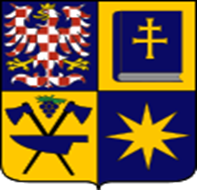 Děkuji za pozornost…
Mgr. Michal Tichý
michal.tichy@kr-zlinsky.cz
577 043 519